Гідрометалургія
- видобування металів з руд, концентратів і відходів виробництва за допомогою водних розчинів певних хімічних реагентів.
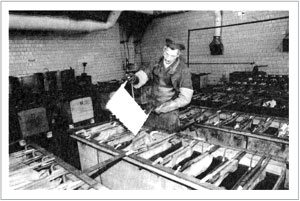 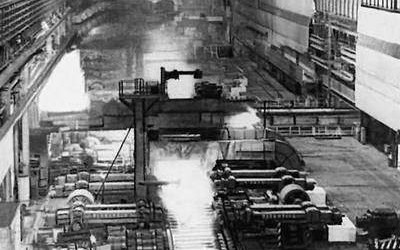 Історія
На можливість вживання гідрометалургійних процесів для витягання металів з руд вказував М. В. Ломоносов (1763). Значний внесок у розвиток Р. вніс російський вчений П. Р. Багратіон, що створив теорію ціанування золота (1843).
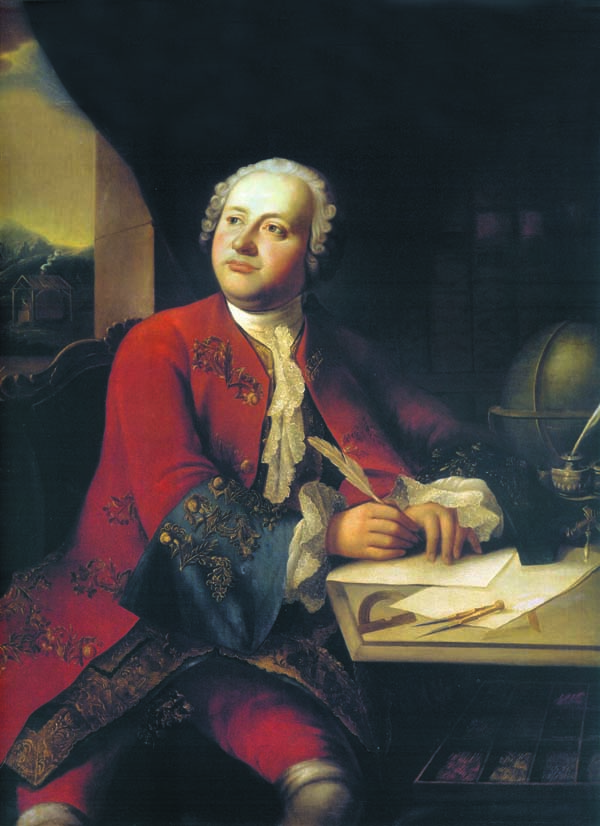 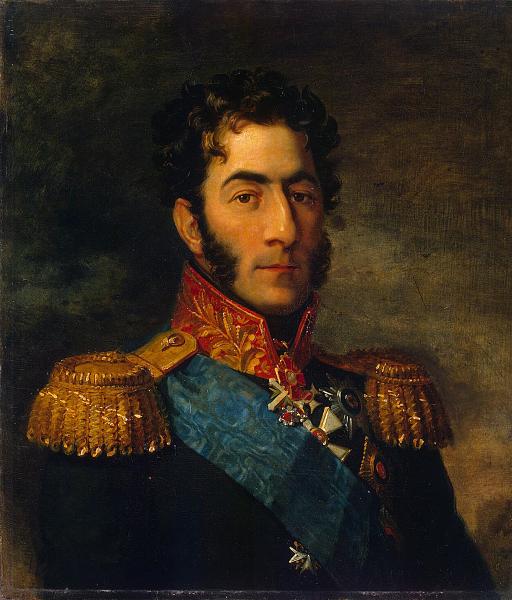 Найдавнішим відомим способом гідрометалургії є вилучення міді з руд Ріо-Тінто (Іспанія) у XVI ст. Пізніше були розроблені і впроваджені гідрометалургійні способи вилучення платини (1827), нікелю (1875), алюмінію з бокситів (1892), золота (1889), цинку (1914) і т.д.
Сировина
Застосовується при отриманні урану, алюмінію, золота, цинку та ін. Сьогодні бл. 20 % світового виробництва Cu, 50-70 % Zn і Ni, 100 % оксидів Al і U, металічних Cd, Co та інших цілком базується на гідрометалургії.
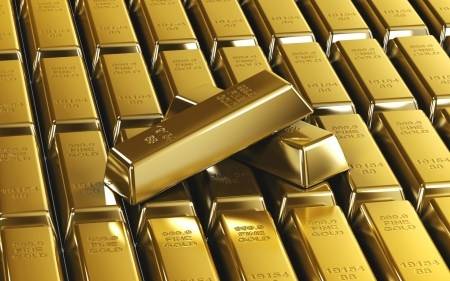 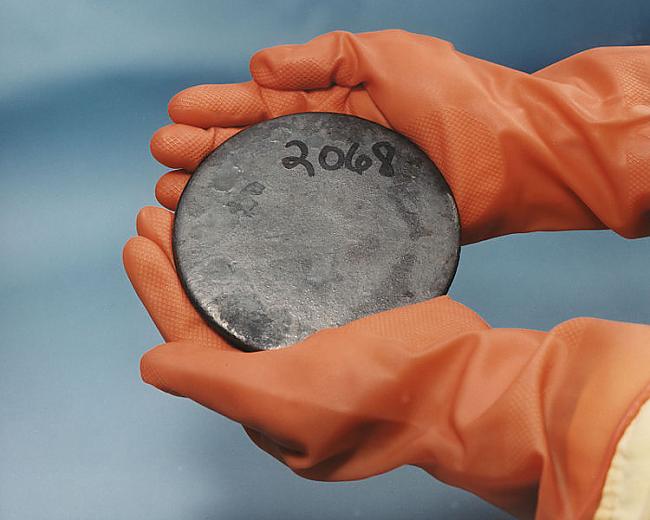 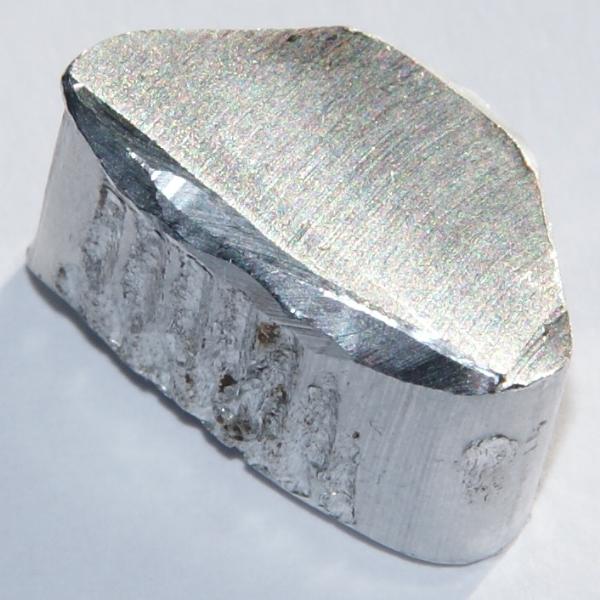 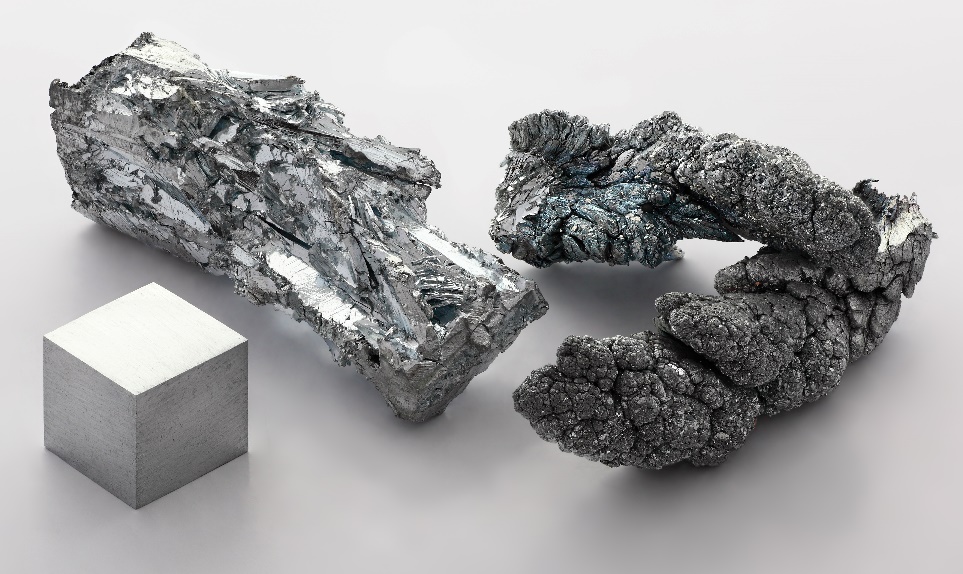 Конструкції
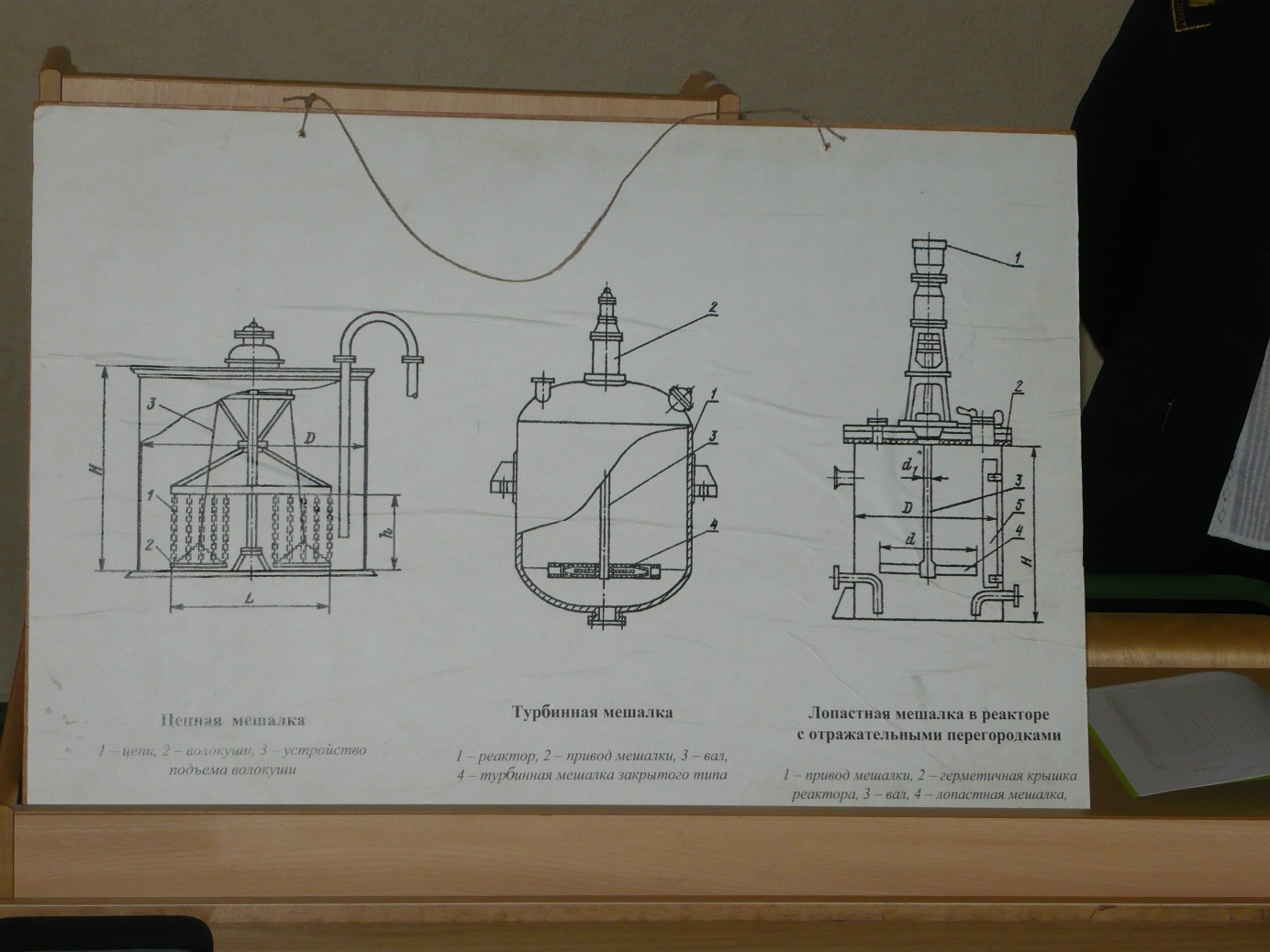 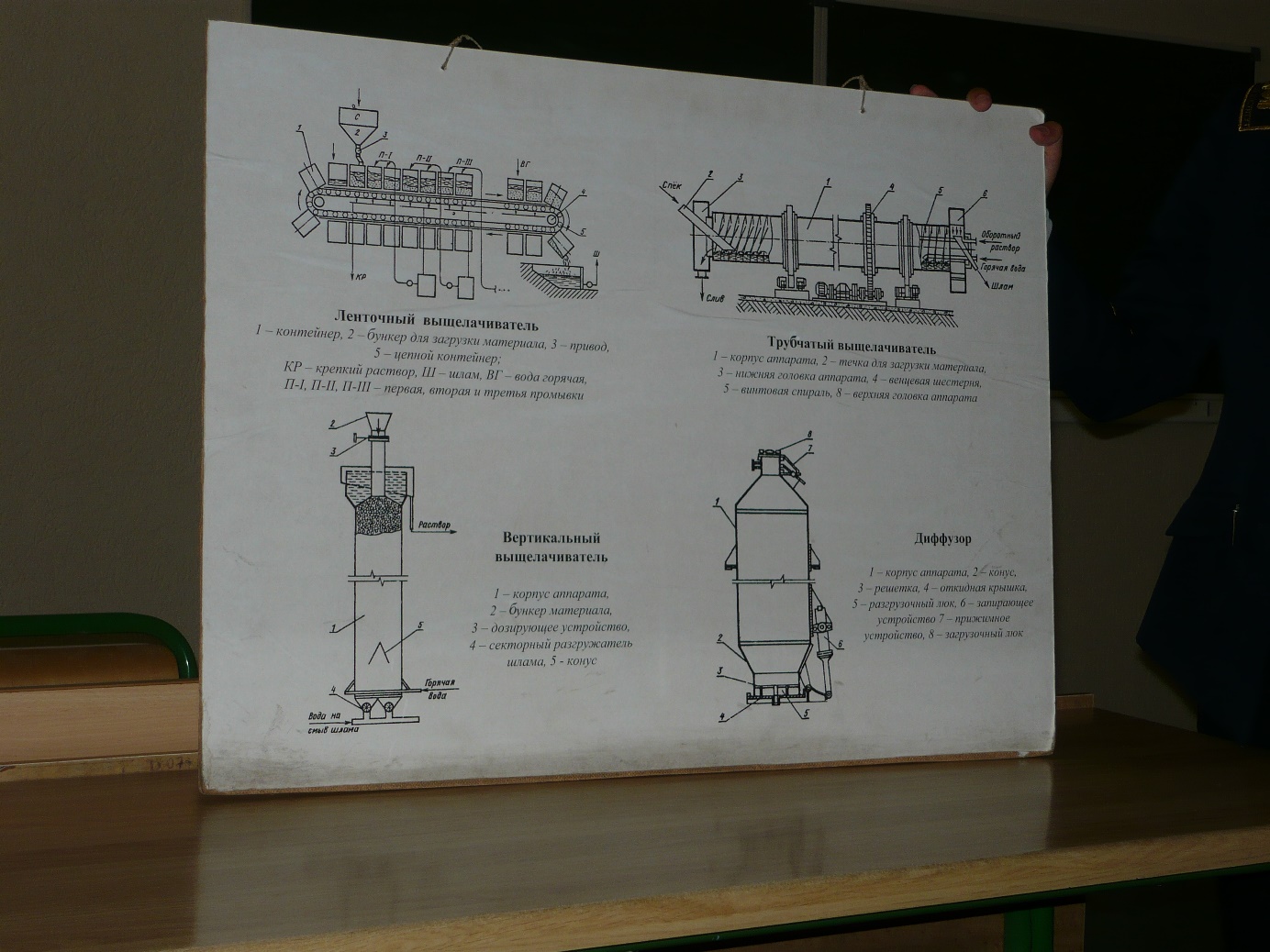 Фотографии плакатов со схемами агрегатов (выщелачиватели, мешалки)
Залежно від застосовуваної технологічної схеми до складу устаткування входять наступні елементи. 
краплинні трубки 
насадки 
Регулятори тиску 
сполучні фітинги 
 перехідники 
насосні станції 
фільтруючі станції
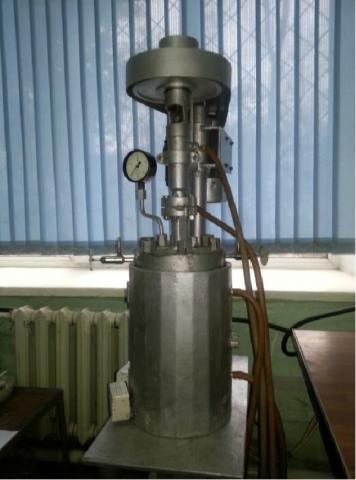 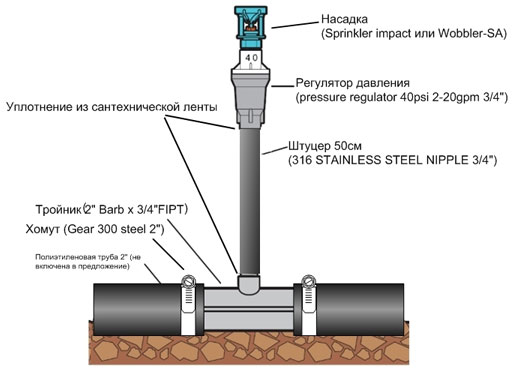 Процеси
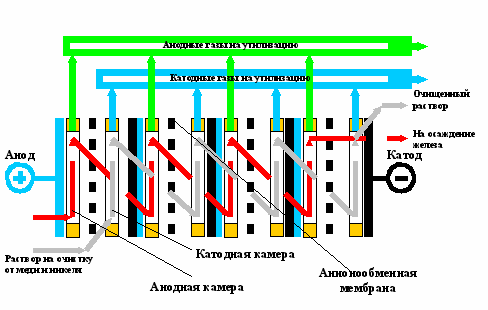 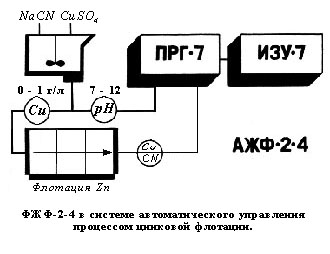 Основна операція гідрометалургії - вилуговування.
Процес вилуговування складається з подачі активного лужного розчину на штабель руди, промивки всієї маси руди та збору продуктивного розчину в накопичувальній ємності. Цей процес в цілому підвищує ефективність видобутку шляхом скорочення витрат на транспортні витрати з перевезення руди в місця її переробки.
Електроквінінг
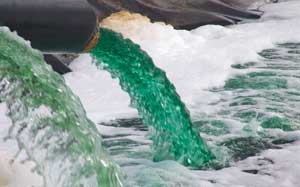 Виробнича технологія екстракції і електровінінга - одна з основних розробок світової гідрометалургії останнього десятиліття. Якщо в 1992 р. таким методом у світі було отримано лише 7,3 % чорнової міді ( 765 тис. т) , то в 2004 р. частка чорнової міді , видобутої способом рідинної екстракції та електролізу SX / EW , у випуску збільшилася до 18 , 2 % ( 2,6 млн. т). « Російська мідна компанія» першої в Росії впроваджує цю технологію на своєму підприємстві « Уралгідромедь ». Крім того , для світової кольорової металургії цей комплекс також може бути визнаний унікальним , оскільки вперше в світі в одній виробничій ланцюжку використовується метод підземного вилуговування руди та подальшої екстракції міді з розчину і електровінінг .
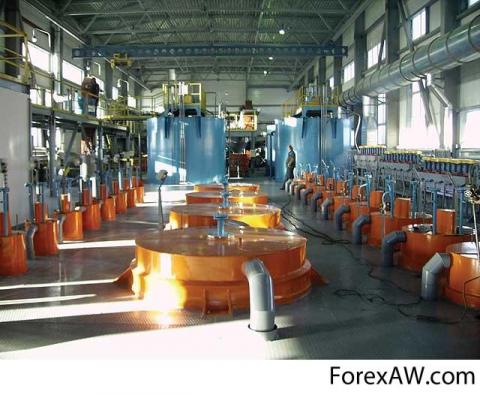 Дякую за увагу!